2015 Fall Conference
Council of State Administrators of Vocational Rehabilitation
Objectives
Summarize recent accomplishments
Regional issues
Ticket updates
SSA Accomplishments
New Ticket Program Manager
Good News Letters
Benefit Planning Query (BPQY)-Proof of Concept
WIPA Cooperative Agreements
Enhanced Automation
Reduced Pending VR Reimbursement Payments
Ticket Program Manager (PM)
History 
09/2000 - Maximus 
2005 – Split the PM contract with MAXIMUS and Cherry Engineering Support Systems, Inc. (CESSI) 
09/2010 -  Split the PM contract with Booz Allen Hamilton and MAXIMUS
09/29/2015  - Contract awarded to MAXIMUS
Good News letters
In an effort to drive beneficiary traffic to VRs and/or Employment Networks, SSA sent Good News letters April 2015.
BPQY Proof of Concept
Alternative way to receive Benefit Planning Queries 
We have the following participants:
14 ENs
13 WIPAs (Work Incentives Planning & Assistance) Cooperative Agreements
3 PABSS (Protection & Advocacy for Beneficiaries of Social Security)
2 WIPA/PABSS 
5 VRs (ME, MA, OK, SC, VA)
WIPA Cooperative Agreements
New WIPA Cooperative agreement as of 08/01/15.
First full and open competitive process since 2006
83 new WIPAs
Revised WIPA Model
Targeted outreach
Improved relationships with SSA field offices
Emphasize distance-based services
Enhanced Automation
Ticket Portal
Allows ENs and State VRs to upload, request and receive information, as well as track all interactions regarding the Ticket to Work Program
The Ticket Portal has 847 registered users representing 445 ENs and 67 VRs as of October 14, 2015
ePay for VRENs
Automatic ticket payments based on earnings found in SSA’s system
VR payment automation (Spring 2016)
VR Cost Reimbursement payment system is being upgraded and will be integrated with the Ticket payment system and the Ticket Portal allowing electronic payment requests
Pending VR reimbursement payments
SSA dramatically lowered the pending VR reimbursement payments from January 2015 through May 2015
January 2015-  5,600 pending claims 
September 30, 2015 – 418 pending claims
Regional Issues (Seattle)
BPQY
Increased collaboration
Monthly AWIC meetings
Quarterly Work Incentive Liaison (WIL) meetings 
Medical Records (DI 13510.030- FO Instructions for Providing Medical Information to State VR Agencies for VR Cost Reimbursement or Ticket to Work Program)
Ticket Updates
Through Sept 2015 – 329,753 Tickets were assigned to state VRs or EN’s (Most beneficiaries are using their ticket with the SVRA.)
	* 248,786 with SVR – essentially consistent with Sept 2014
	*   51,359 with EN’s – up from 45,581 in Sept 2014

The number of beneficiaries working through EN assistance and generating payments because of work has increased from 32,350 in Sept 2014 to 37,973 in Sept 2015

The number of total beneficiaries who received employment support  and were not paid benefits due to work and earnings has increased from 10,529 in Sept 2014 to 13,114 in Sept 2015 

Ticket Program has approximately 642 EN’s under contract nationwide – essentially the same as Sept 2014 – focus is on quality, not quantity
Training for state vr staff
Office of Research, Demonstration, and Employment Support (ORDES) staff offers a two day training session at our Baltimore office for State VR personnel.
We hold this session on an annual and by request basis to provide VR agencies an opportunity to learn about both Ticket to Work program as a whole and the EN and the VR claims processes.  
In September 2015 VR staff from Georgia and Nebraska joined us in Baltimore for this training.
Partnership Plus Collaboration and Coordination
FY 2015 Partnership Plus Recruitment
During  FY 2015 SSA and our Operations Support Manager (OSM) focused  recruitment efforts on two types of service providers: 
Contractors with State Vocational Rehabilitation agencies (SVRAs) willing to provide ongoing employment support services to beneficiaries whose cases have been successfully closed by the SVRA and 
Service providers that provided specialized services to disabled Veterans. 
The following table provides a listing of the type of Employment Networks successfully recruited and approved to participate in the Ticket Program.
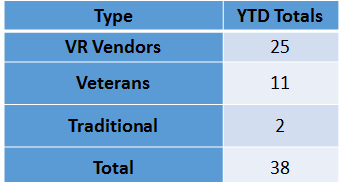 Thank you for joining us!
Christina.Daly@ssa.gov
VRHelpdesk@ssa.gov